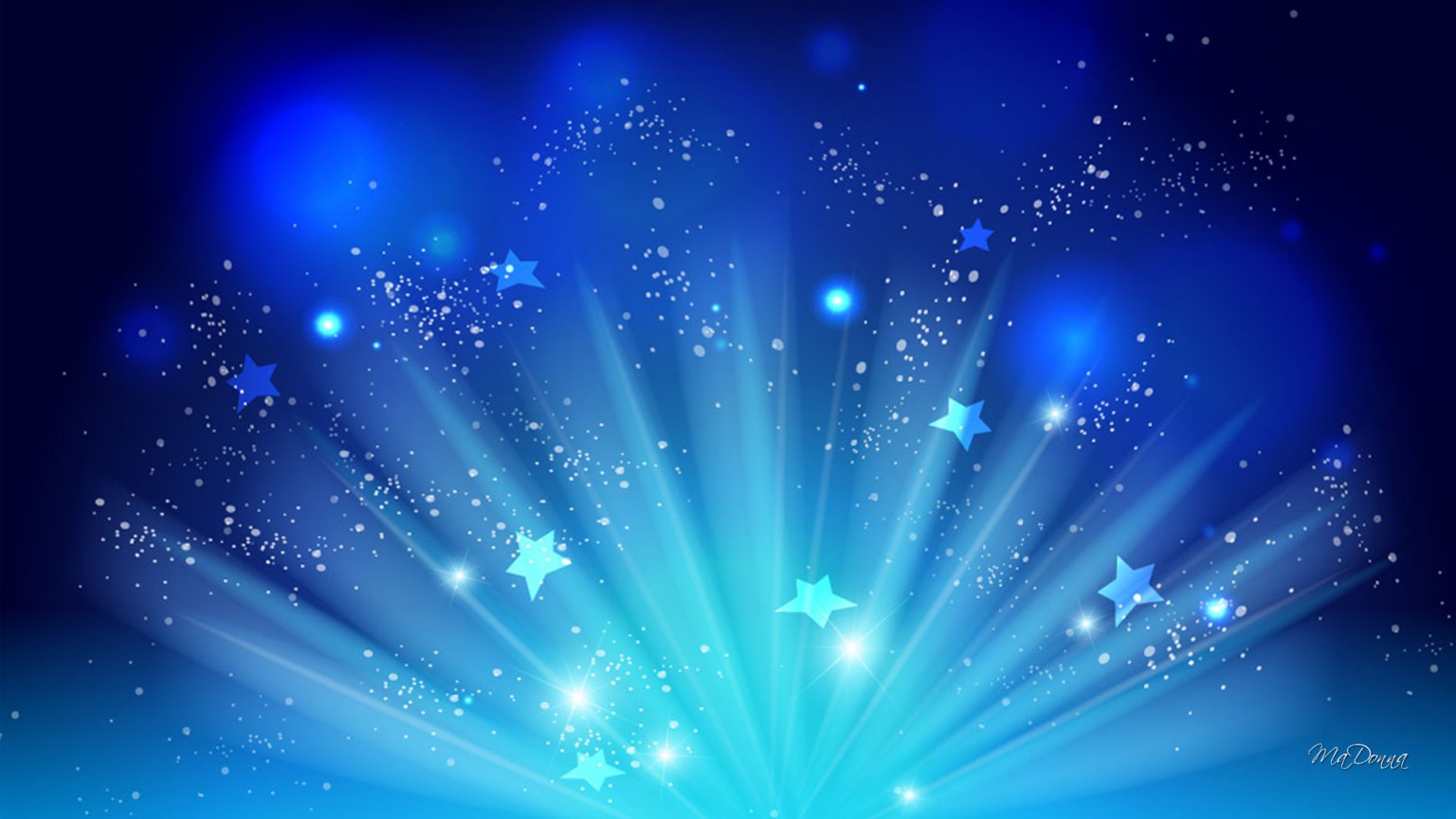 著來聽星辰聖歌隊  獻詩
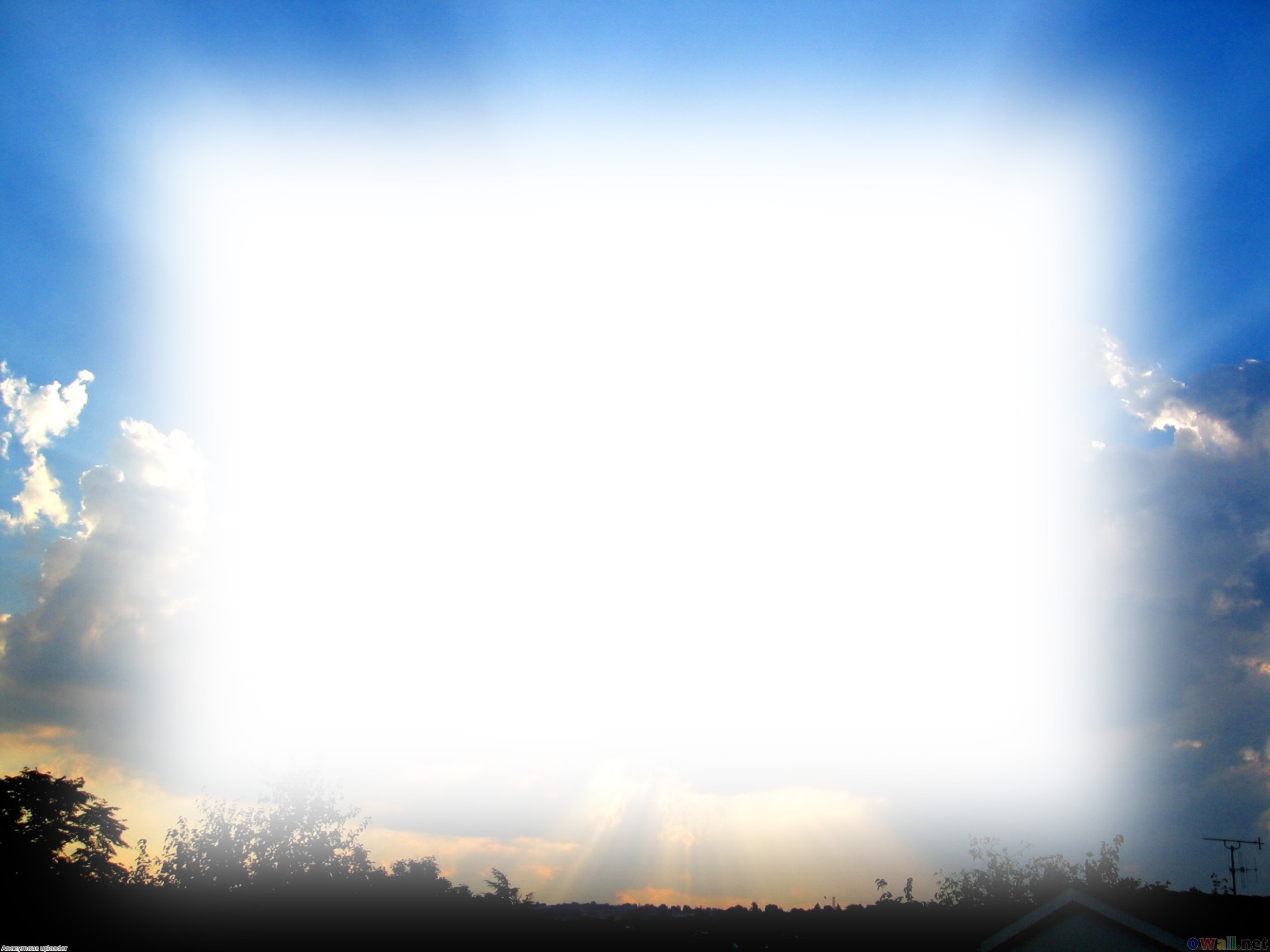 (1/3)
著來聽星辰佇黑暗中啲吟詩暝時聽怹甜蜜讚美之詩因為光明天父差獨生聖子歡喜,快樂,今恁眾人著快樂因為真光降臨
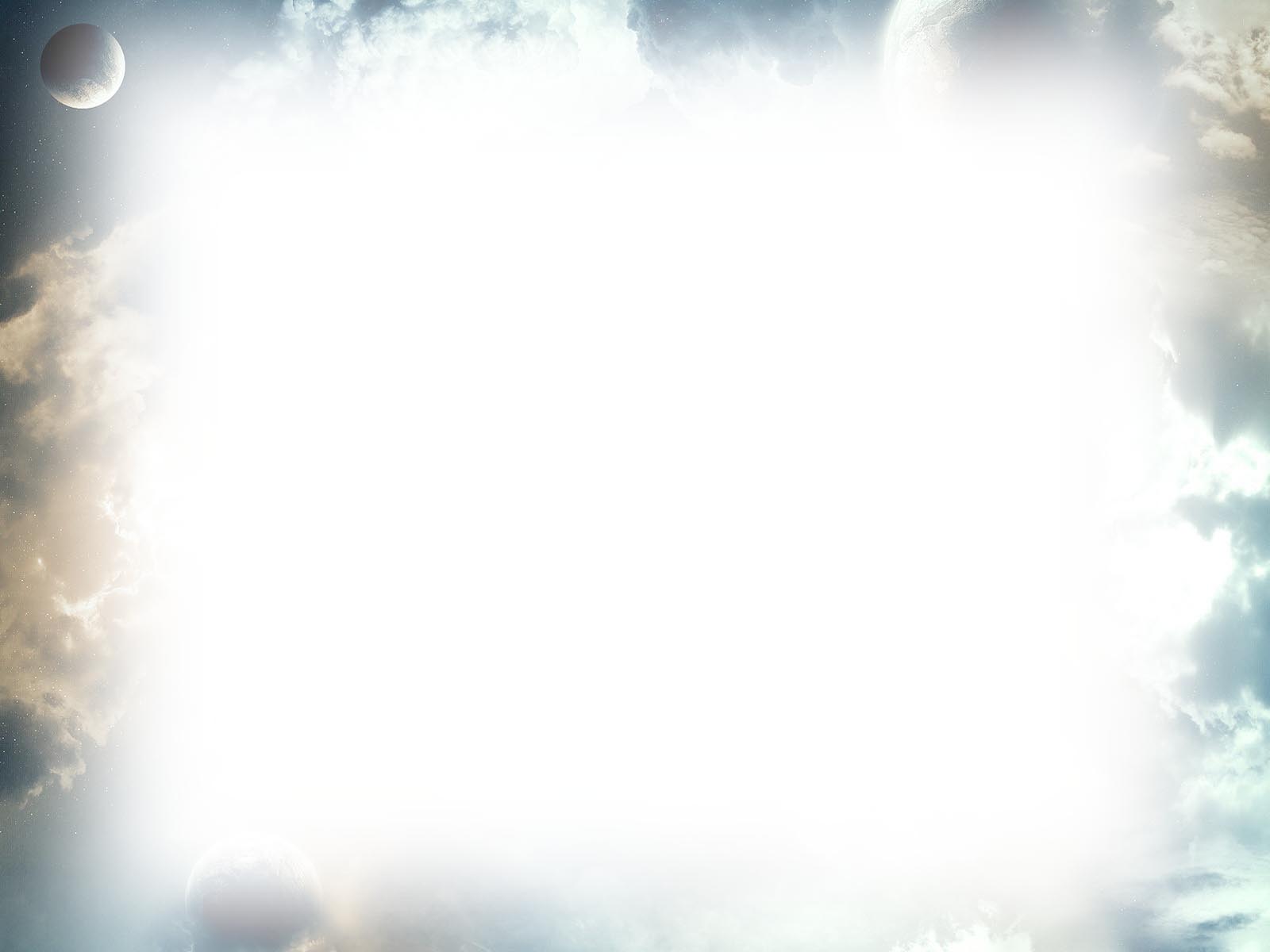 (2/3)
全地眾百姓久長行佇黑暗中佇暗暝穹蒼抄尋天賜之平安總是月光星辰中攏尋無平安是佇人之心內上帝藏光明及愛疼
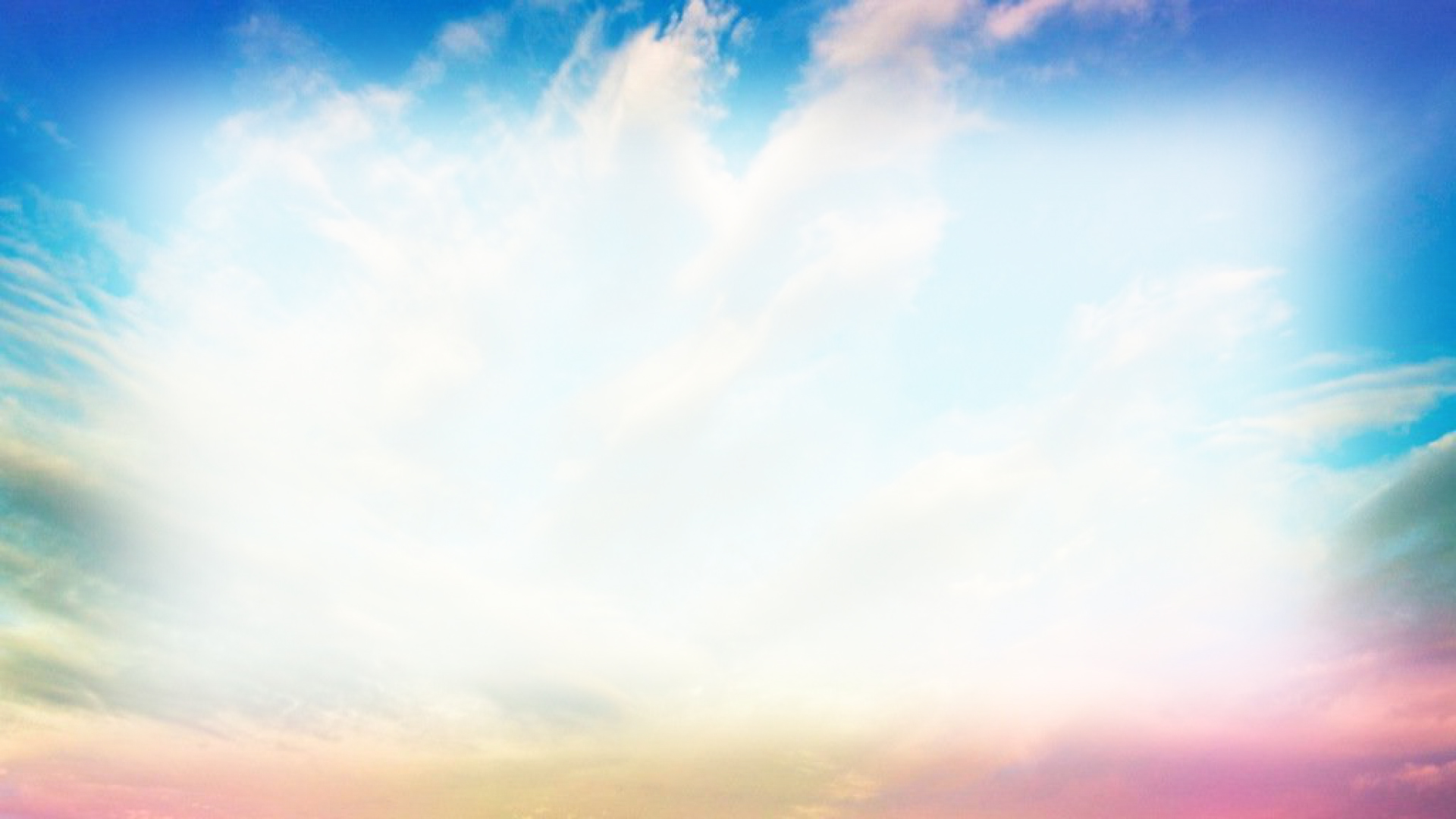 (3/3)
著來聽星辰佇黑暗中啲吟詩 暝時聽怹甜蜜讚美之詩  因為光明天父差獨生聖子歡喜,快樂,今恁眾人著快樂因為真光,恁之真光恁之真光降臨